Электронная Пермская Образовательная Система
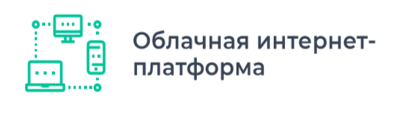 Электронные учебники, коллекции художественных произведений, сценарии уроков.
Электронные: расписание, домашнее задание, оценки,
календарь
Библиотека 
ЭПОС 
https://uchebnik.
permkrai.ru/ 
сентябрь 2020г.
Электронные дневники и журналы
https://school.
permkrai.ru/ 
сентябрь-ноябрь 2020г.
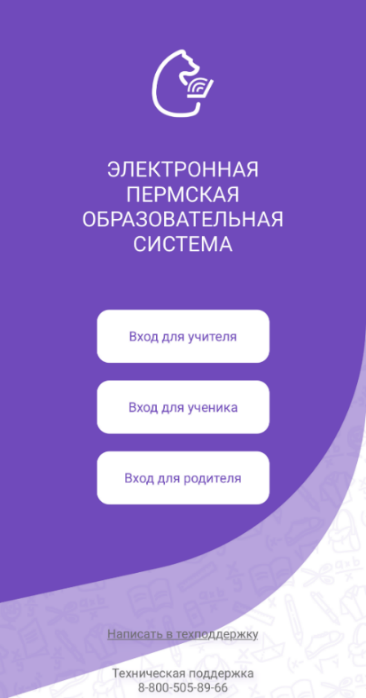 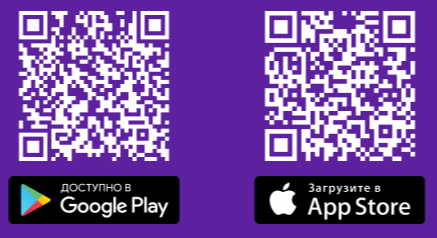 Мобильное приложение
сентябрь 2020г.
ЭПОС
Дополнительное образование
https://uslugi.permkrai.
ru/service/circles   
сентябрь 2020г.
Электронная запись в кружки и секции
Информационный портал
https://epos.
permkrai.ru/ 
сентябрь 2020г.
Аналитика и отчётность
https://epos-rep.permkrai.ru/ 
октябрь 2020г.
Мониторинг качества предоставления услуг,
управление школой, электронные формы отчетности
Новости, репозиторий нормативно-правовых актов, материалы
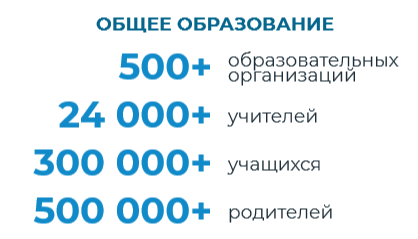 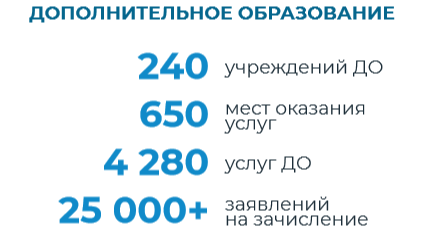 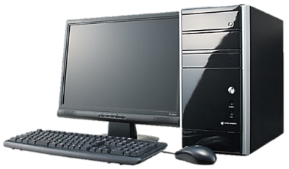 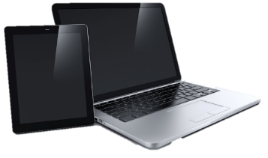 Приобретение оборудования в школы:
компьютеры, ноутбуки, сетевое оборудование
Повышение ИКТ-компетенций учителей, дистанционные курсы
1
Подключение зданий школ к высокоскоростному доступу к сети «Интернет»
2
Скорость доступа Интернет
Развитие внутренней ИТ-инфраструктуры образовательных организаций
2019-2020 гг.: 173 комплекта оборудования для локальных сетей, систем видеонаблюдения и контроля управления доступом на сумму 300 млн. руб. + 165,7 млн. руб. на монтаж оборудования (всего различное оборудование было поставлено в 346 школ)





Октябрь 2020 г.: обследование ИТ-инфраструктуры школ через мобильное приложение «Проверки России»
2021-2022 гг: проектирование ИТ-инфраструктуры, оснащение и дооснащение 100% школ сетевым оборудованием и Wi-Fi – более 600 млн. руб. на 2 года из федерального бюджета
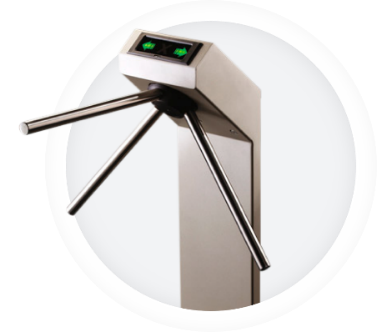 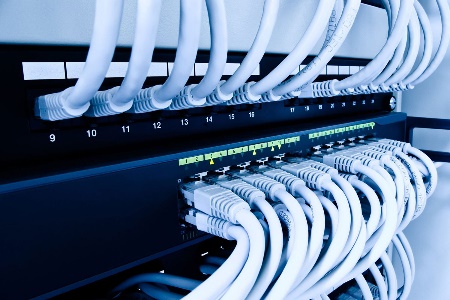 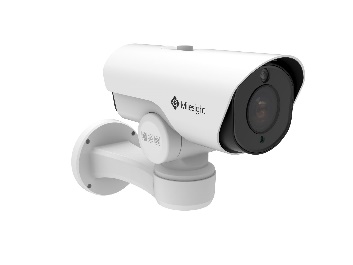 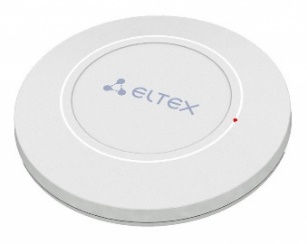 4
Оснащение образовательных организаций компьютернойи презентационной техникой
Поставка оборудования для создания цифровой образовательной среды
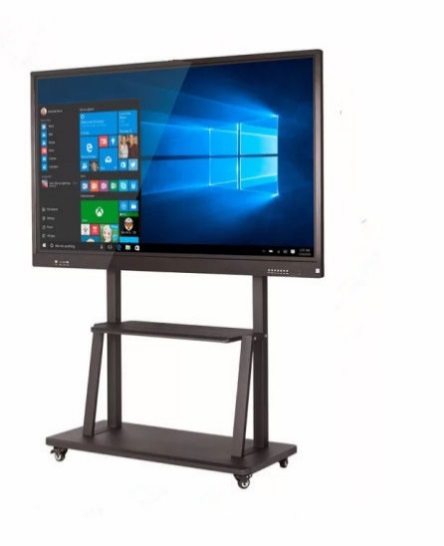 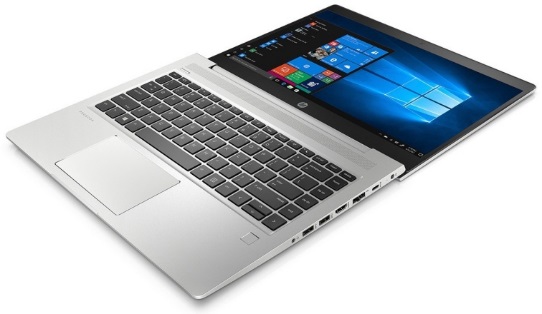 2020 год – 101 школа
Комплект оборудования:
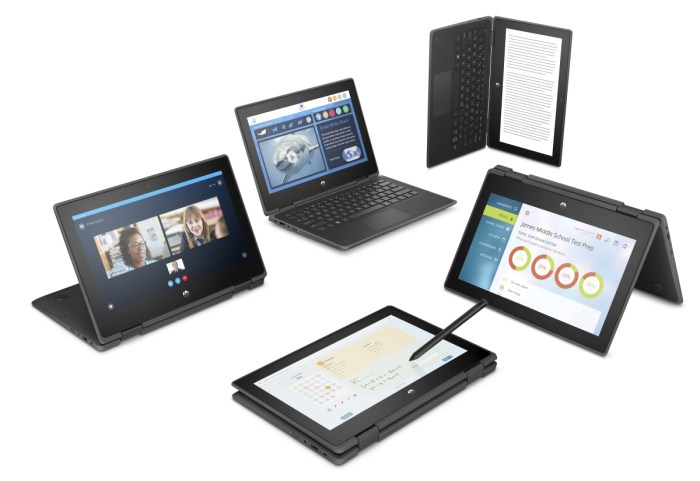 Интерактивная LED панель 
Ноутбуки для управленческого персонала и учителей
Комплект ноутбуков мобильного класса
Многофункциональные устройства
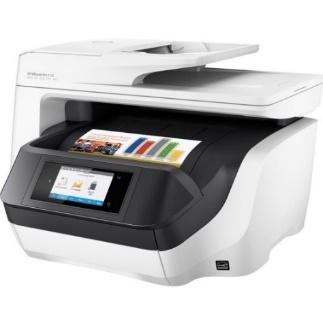 Кроме того, за счет регионального бюджета
178 школ - оснащение компьютерной техникой в 2020 г.:
Планшеты
Ноутбуки
Проекторы
Компьютеры
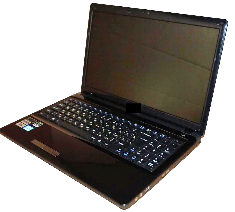 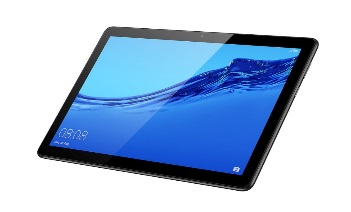 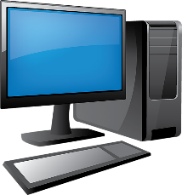 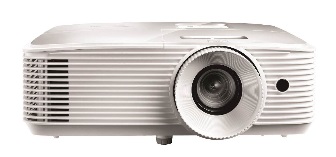 5
Этапы внедрения ЭПОС.Школа
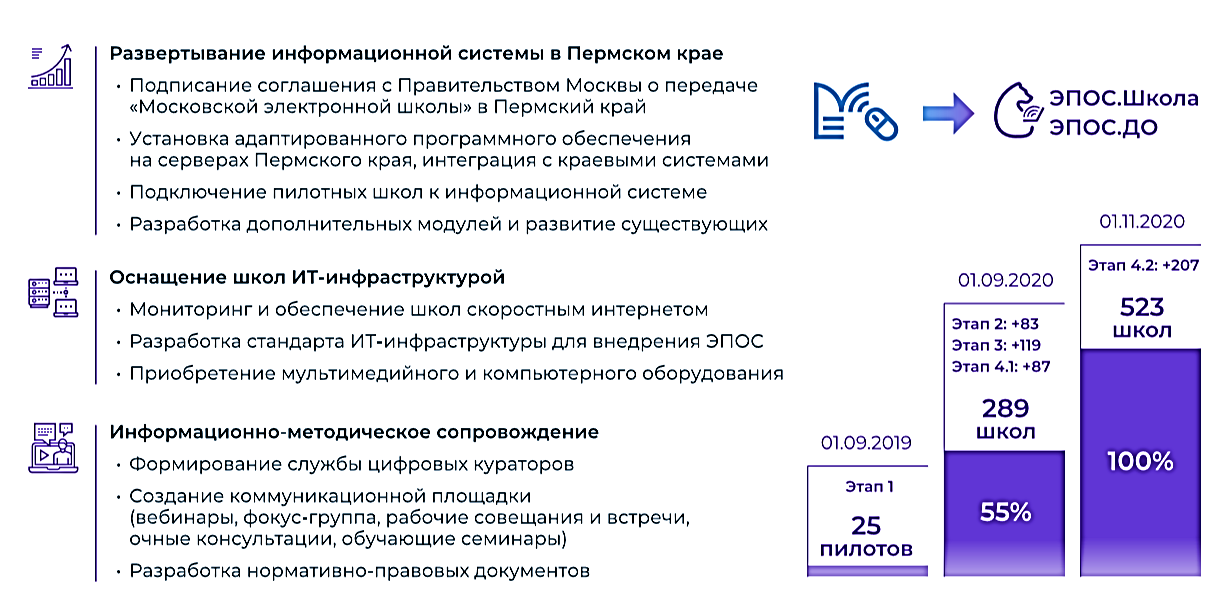 6
Критерии качества заполнения электронных дневников
Приказ Министерства образования и науки Пермского края - https://clck.ru/SrGjK https://clck.ru/SrGqT 

! ЭД качественный, если все 4 услуги предоставлены 
в соответствии с приказом:
полнота заполнения тем уроков – 100% 
(рабочая программа + расписание = КТП (достроить/обновить))
полнота заполнения ДЗ – 80%
своевременность выставления оценок – 98% 
(7 рабочих дней)
своевременность выставления отметок об отсутствии – 98% 
(текущий день)
7
Мониторинг качества заполнения ЭЖД во всех ОО Пермского края
8
Мониторинг качества заполнения ЭЖД – декабрь 2020г.
*Выгрузка сделана из модуля «Аналитика и отчётность» 11.01.2021 за период 01-31.12.2020
9
Образовательные организации, где 100% ЭД, заполненных качественно - 70
*Выгрузка сделана из модуля «Аналитика и отчётность» 11.01.2021 за период 01-31.12.2020
10
Количество образовательных организаций по муниципалитетам, где нет ни одного ЭД, в котором предоставлены все 4 услуги в соответствии с приказом  - 132
*Файл в названиями ОО в приложении
11
Образовательные организации, где 0% ЭД, заполненных качественно, по всем критериям - 27
12
Нытвенский ГО – 19 школ. Всего зарегистрировано пользователей – 11 179.
Мониторинг по школам (декабрь+январь)
Проблемы
Решения
Реорганизованные СП, филиалы и т.п. числятся в ИС «Контингент» (в ЭПОС).

Не назначен администратор ЭПОС, нет данной роли в Системе.


Плохое знание Системы. Освоение методом «тыка».

Недостаточное использование модуля «Аналитика и отчётность» для анализа ситуации.
Отсутствие интернета, низкая скорость.
Нехватка оборудования.
Удалить из ИС «Контингент» реорганизованные СП, филиалы и т.п. (администратор ИС «Контингент» от МОУО). Провести выверку списка школ (зданий).
Назначить администратора(ов). Написать заявку в техподдержку на получение роли «администратора» (администраторы ЭПОС в ОО).
Провести мониторинг активности прохождения курсов дистанционного обучения для администраторов и учителей, обучения учителей на базу ЦОПП.
Изучить список отчётов. Оповестить ОО о периоде и дате выгрузки. Закрепить в НПА отчётные периоды.
15
Мониторинг активности регистрации сотрудников в ЭПОС
16
Мониторинг активности работы учителей в ЭЖ – декабрь 2020г.
17
Мониторинг активности регистрации учащихся в ЭПОС
18
Образовательных организаций, где 100% сотрудников, зарегистрированных в ЭПОС – 53
*Файл в приложении
Образовательные организации, где 0% сотрудников, зарегистрированных в ЭПОС – 5
Образовательные организации, где 100% учащихся, зарегистрированных в ЭПОС – 10
19
Взаимодействие куратора от МОУО с цифровым куратором ЦИР Пермского края
Мониторинг работы муниципального образования через модуль «Аналитика и отчётность».
Осуществление входа в тестовую школу. Получение логина и пароля. Запись на обучение.
Проведение дистанционных встреч с участием руководителей ОО и администраторов ЭПОС.
Решение проблем, с которыми ОО столкнулись массово.
Получение справок для сотрудников ОО, прошедших обучающие семинары по работе в ЭПОС.
Консультационная поддержка по работе сайта ЭПОС, ЭЖД ЭПОС.
*Обращение от ОО к цифровым кураторам осуществляется через заявку в техподдержку ЭПОС
20
Распределение цифровых кураторов по муниципалитетам
Половникова Екатерина Юрьевна – eiupolovnikova@it.permkrai.ru
Отчётный период выгрузки данных из модуля «Аналитика и отчётность» - месяц. 
Выгрузка отчётов – на 8 день после окончания отчётного периода.
21
Дорожная карта  – январь-февраль 2021г.
20-25 января – анализ данных за декабрь по каждой школе, выяснение причин низкой доли качества заполнения ЭД (работа с модулем «Аналитика и отчётность»), выработка решений по исправлению ситуации на 2-ое полугодие.
25-31 января – выверка списка школ (СП, филиалов и т.п.) в ИС «Контингент» и в ЭПОС.
20-28 января – взаимодействие с цифровым куратором (слайд 15).
1-7 февраля – мониторинг прохождения КДО администраторами и учителями.
8-19 февраля – прохождение обучающих семинаров по работе в тестовой школе ЭПОС (дистанционно).
По согласованию с МО - проведение ВКС с участием руководителей и администраторов ЭПОС от ОО.
*В модуле «Аналитика и отчётность» мониторинг на уровне МОУО осуществляется по отчётам  «Мониторинг качества заполнения ЭЖД (по школам)», «Мониторинг активности пользователей по школам», «Общие статистические данные». Остальные отчёты вспомогательные по каждой ОО в отдельности.
22
Мобильное приложение ЭПОС 
для учителей, учащихся, родителей
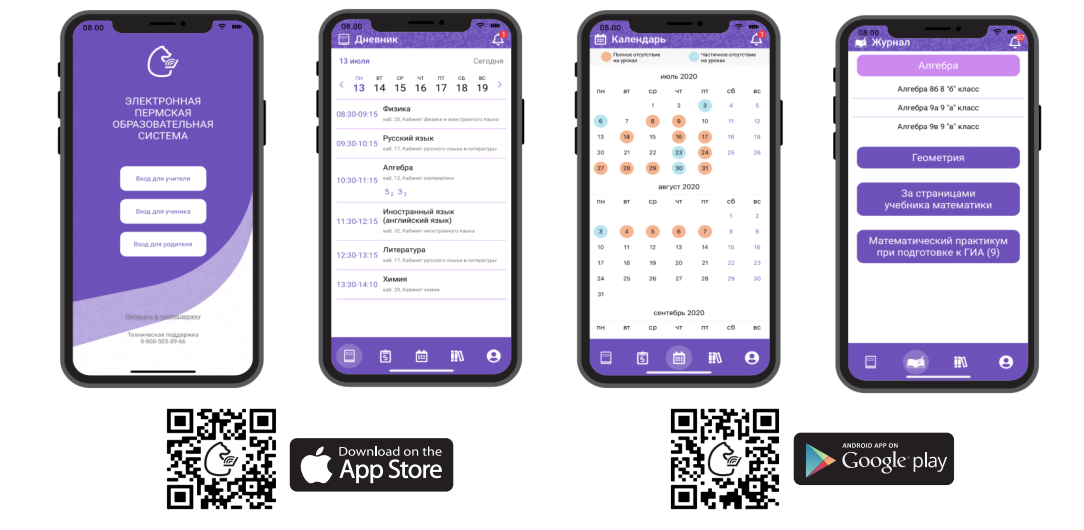 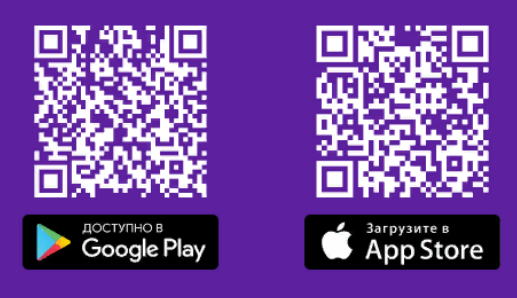